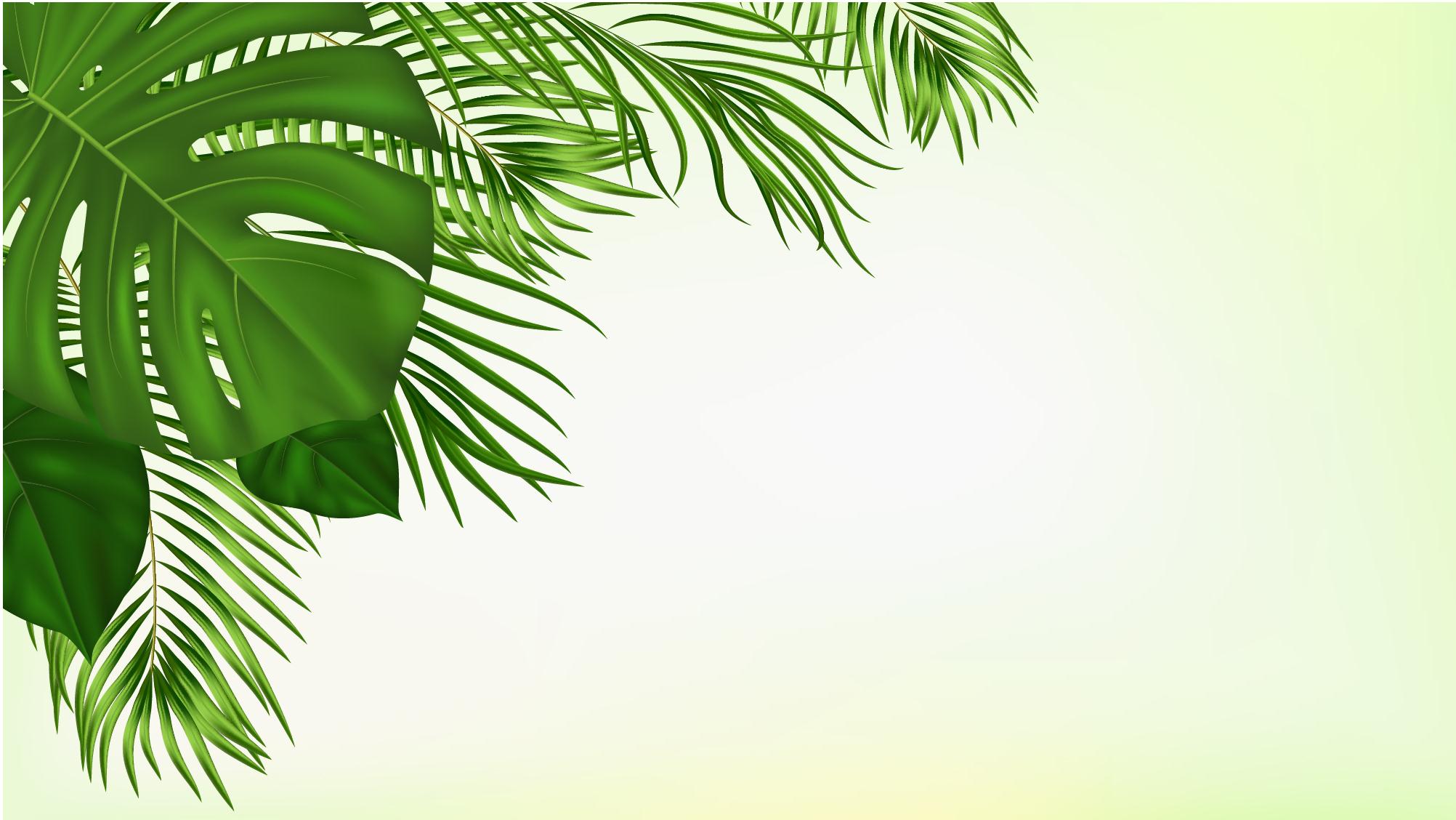 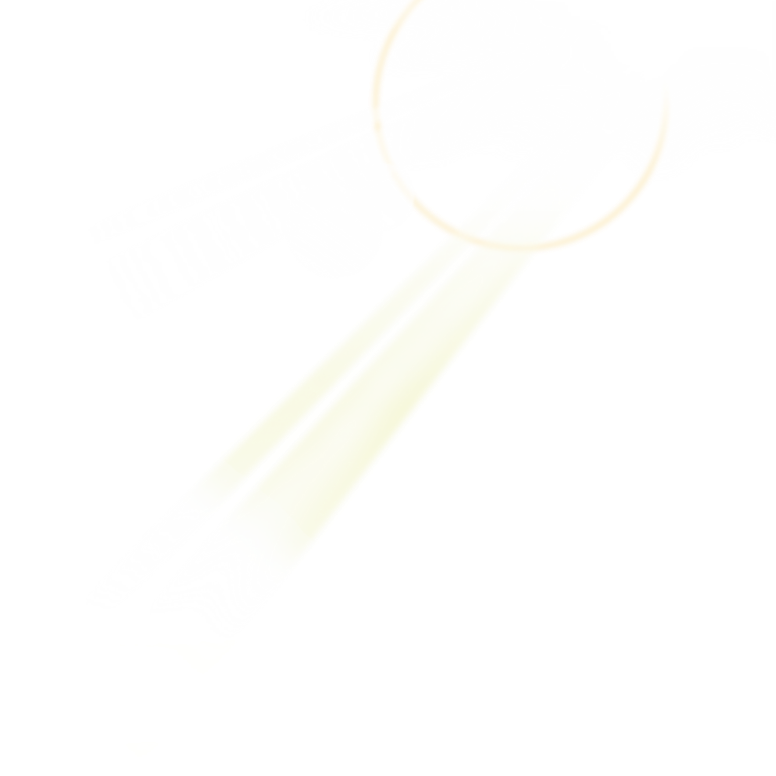 LOGO
Free
PPT Templates
Insert the Subtitle of Your Presentation
Time:20XX. X.X
https://www.freeppt7.com
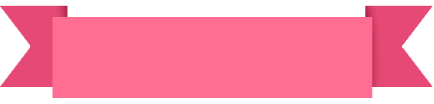 Contents
Work report
Get results
Results performance
deficiency
Next-step planning
01
02
03
04
05
When a cigarette falls in love with a match,it is destined to be hurt.
When a cigarette falls in love with a match,it is destined to be hurt.
When a cigarette falls in love with a match,it is destined to be hurt.
When a cigarette falls in love with a match,it is destined to be hurt.
When a cigarette falls in love with a match,it is destined to be hurt.
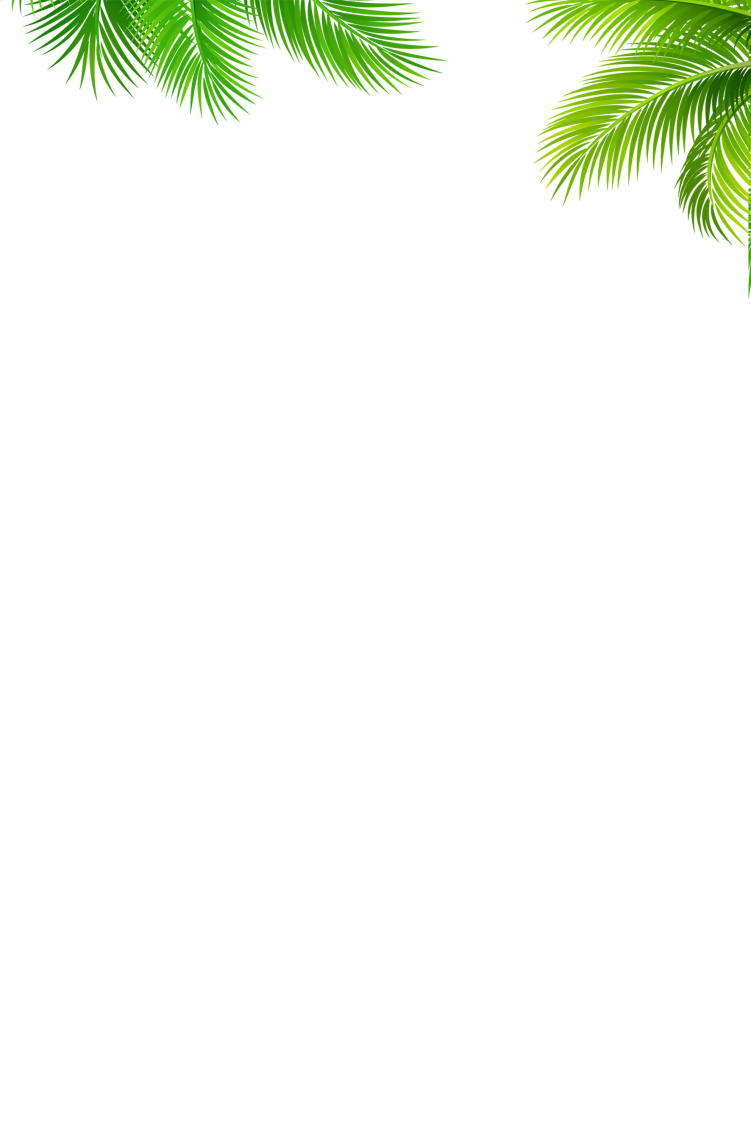 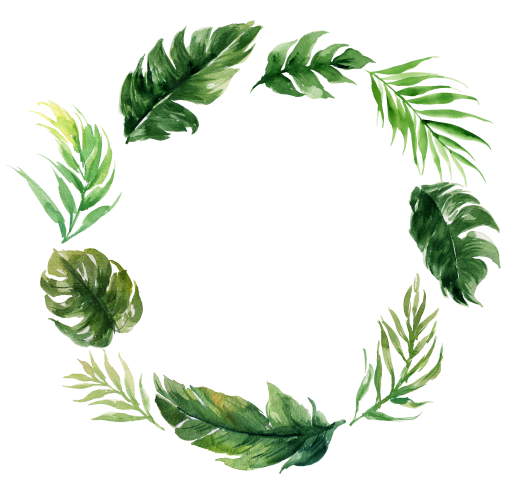 01
Work report
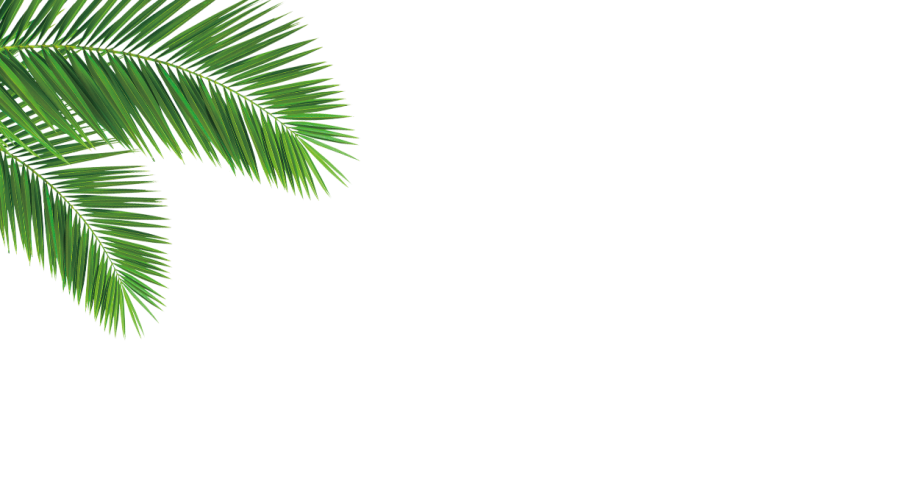 When a cigarette falls in love with a match,it is destined to be hurt. When a cigarette falls in love with a match,it is destined to be hurt.
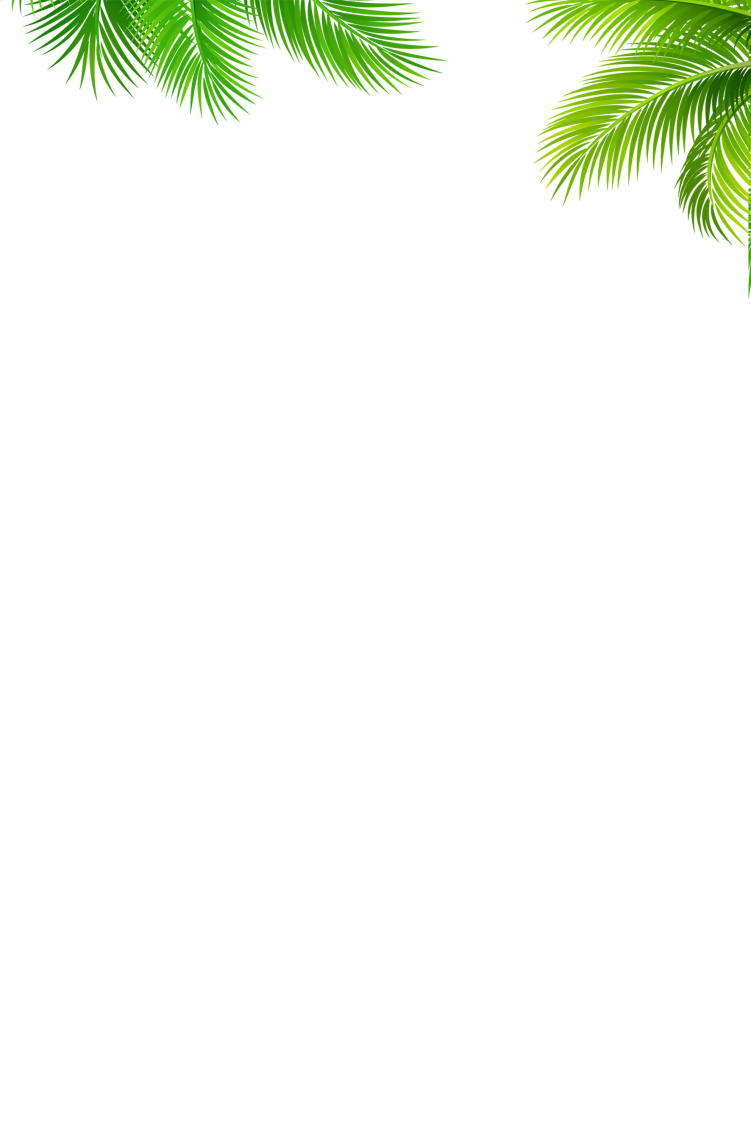 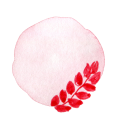 1
Click here to enter the title text
1
When a cigarette falls in love with a match,it is destined to be hurt.
2
When a cigarette falls in love with a match,it is destined to be hurt.
3
When a cigarette falls in love with a match,it is destined to be hurt.
title
4
When a cigarette falls in love with a match,it is destined to be hurt.
When a cigarette falls in love with a match,it is destined to be hurt. When a cigarette falls in love with a match,it is destined to be hurt.
1
When a cigarette falls in love with a match,it is destined to be hurt. When a cigarette falls in love with a match,it is destined to be hurt.
2
title
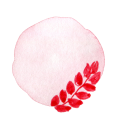 1
title
title
title
title
Click here to enter the title text
When a cigarette falls in love with a match,it is destined to be hurt. When a cigarette falls in love with a match,it is destined to be hurt.
When a cigarette falls in love with a match,it is destined to be hurt. When a cigarette falls in love with a match,it is destined to be hurt.
Enter the title
When a cigarette falls in love with a match,it is destined to be hurt. When a cigarette falls in love with a match,it is destined to be hurt.
When a cigarette falls in love with a match,it is destined to be hurt. When a cigarette falls in love with a match,it is destined to be hurt.
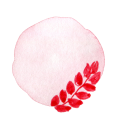 1
Add a title
Add a title
Add a title
Add a title
Click here to enter the title text
Click here to enter the title
When a cigarette falls in love with a match,it is destined to be hurt. When a cigarette falls in love with a match,it is destined to be hurt.
Click here to enter the title
When a cigarette falls in love with a match,it is destined to be hurt. When a cigarette falls in love with a match,it is destined to be hurt.
Click here to enter the title
When a cigarette falls in love with a match,it is destined to be hurt. When a cigarette falls in love with a match,it is destined to be hurt.
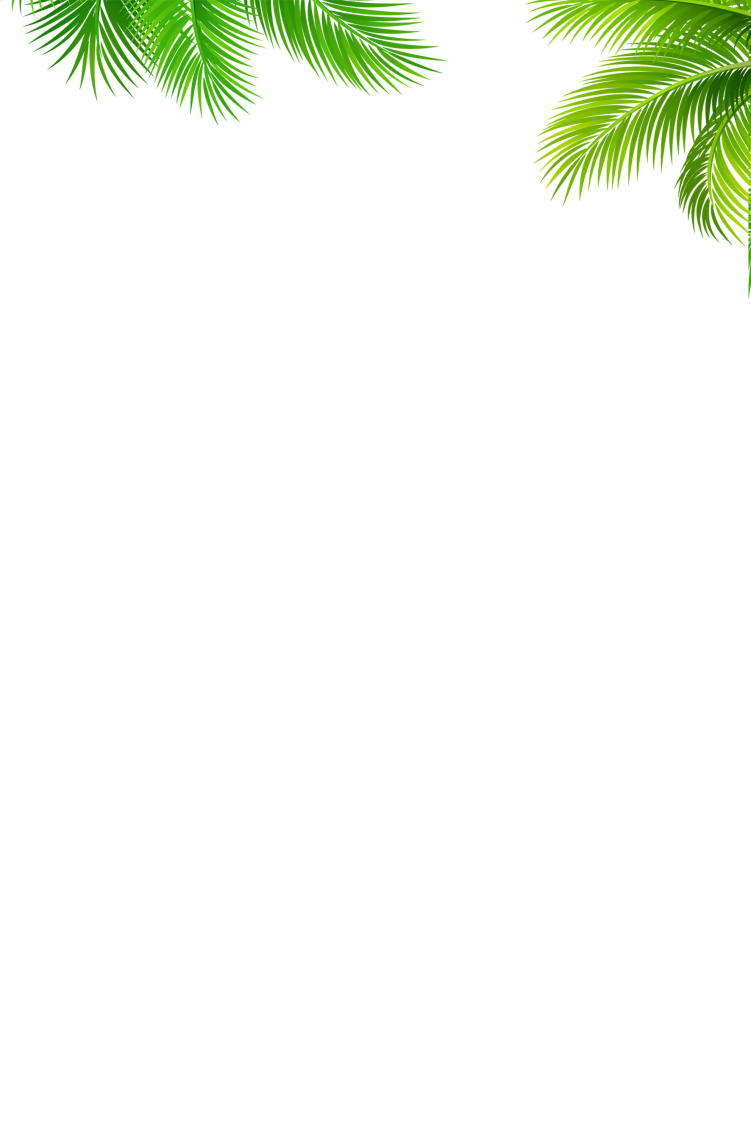 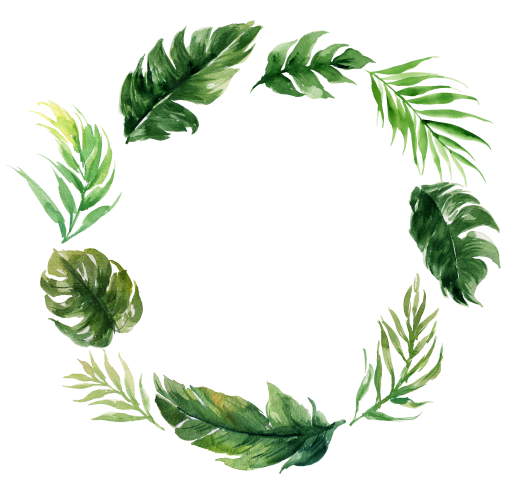 02
Get results
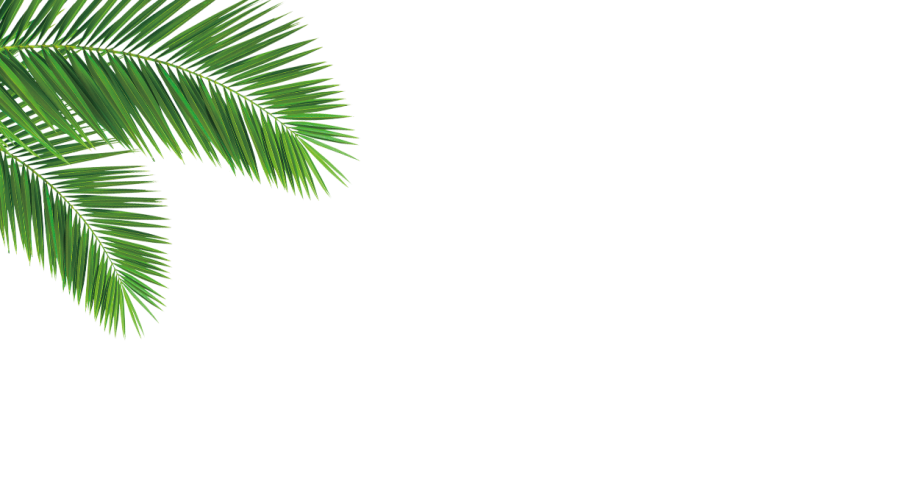 When a cigarette falls in love with a match,it is destined to be hurt. When a cigarette falls in love with a match,it is destined to be hurt.
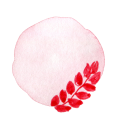 1
Click here to enter the title text
The title text
The title text
The title text
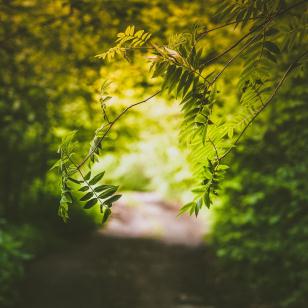 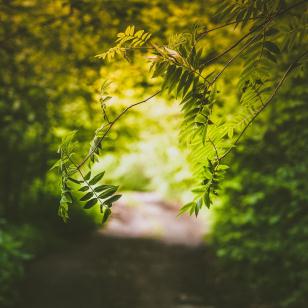 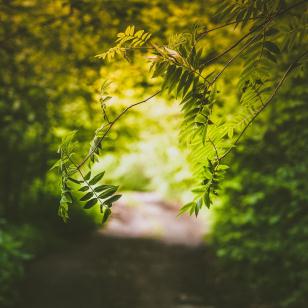 When a cigarette falls in love with a match,it is destined to be hurt. When a cigarette falls in love with a match,it is destined to be hurt.
When a cigarette falls in love with a match,it is destined to be hurt. When a cigarette falls in love with a match,it is destined to be hurt.
When a cigarette falls in love with a match,it is destined to be hurt. When a cigarette falls in love with a match,it is destined to be hurt.
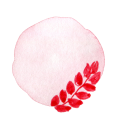 1
Click here to enter the title text
Click here to enter the title
01
When a cigarette falls in love with a match,it is destined to be hurt. When a cigarette falls in love with a match,it is destined to be hurt.
Click here to enter the title
02
When a cigarette falls in love with a match,it is destined to be hurt. When a cigarette falls in love with a match,it is destined to be hurt.
Click here to enter the title
03
When a cigarette falls in love with a match,it is destined to be hurt. When a cigarette falls in love with a match,it is destined to be hurt.
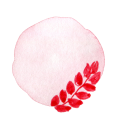 1
Enter the text
Enter the text
Enter the text
Lorem ipsum dolor sit amet, consectetuer adipiscing elit. Aenean commodo ligula eget dolor；Aenean commodo ligula eget dolor；
Lorem ipsum dolor sit amet, consectetuer adipiscing elit. Aenean commodo ligula eget dolor；Aenean commodo ligula eget dolor；
Lorem ipsum dolor sit amet, consectetuer adipiscing elit. Aenean commodo ligula eget dolor；Aenean commodo ligula eget dolor；
Click here to enter the title text
01
02
03
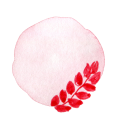 1
Click here to enter the title text
enter the title
When a cigarette falls in love with a match,it is destined to be hurt. When a cigarette falls in love with a match,it is destined to be hurt. When a cigarette falls in love with a match,it is destined to be hurt.
PPTDownload http://www.1ppt.com/xiazai/
Enter the title
enter the title
When a cigarette falls in love with a match,it is destined to be hurt. When a cigarette falls in love with a match,it is destined to be hurt. When a cigarette falls in love with a match,it is destined to be hurt.
Enter the subtitle
enter the title
When a cigarette falls in love with a match,it is destined to be hurt. When a cigarette falls in love with a match,it is destined to be hurt. When a cigarette falls in love with a match,it is destined to be hurt.
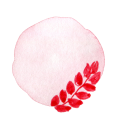 1
Click here to enter the title text
Enter the title
Enter the title
Enter the title
Enter the title
Enter the title
When a cigarette falls in love with a match,it is destined to be hurt.
When a cigarette falls in love with a match,it is destined to be hurt.
When a cigarette falls in love with a match,it is destined to be hurt.
When a cigarette falls in love with a match,it is destined to be hurt.
When a cigarette falls in love with a match,it is destined to be hurt.
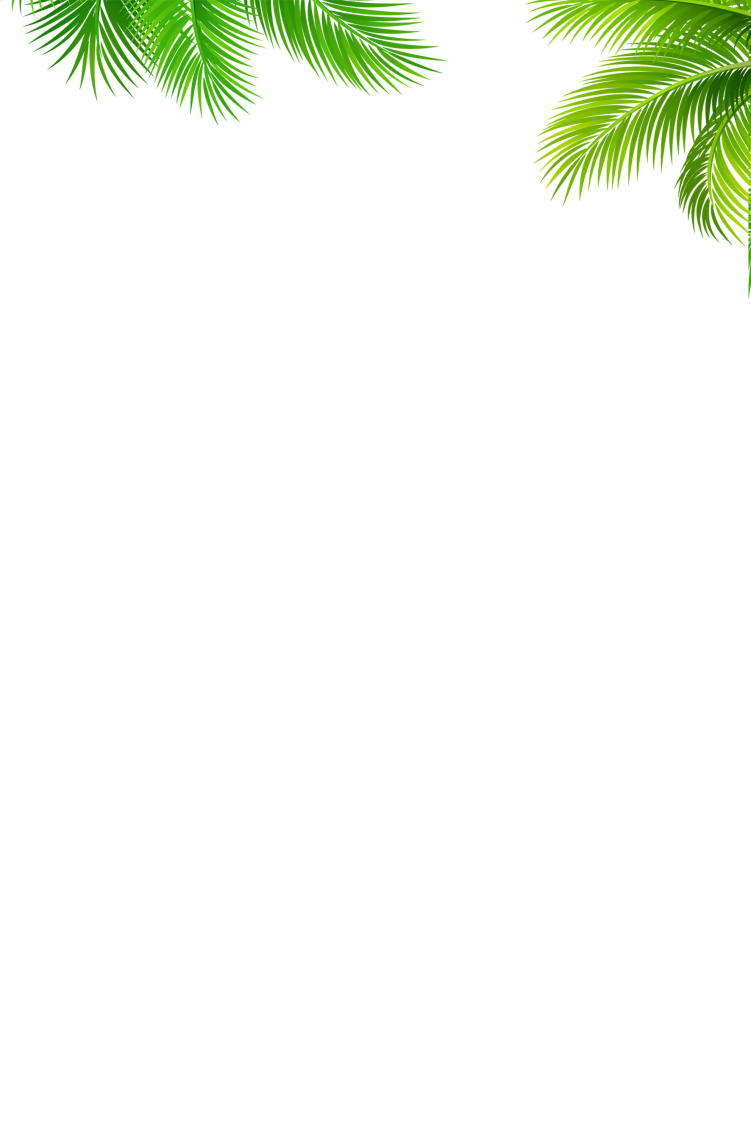 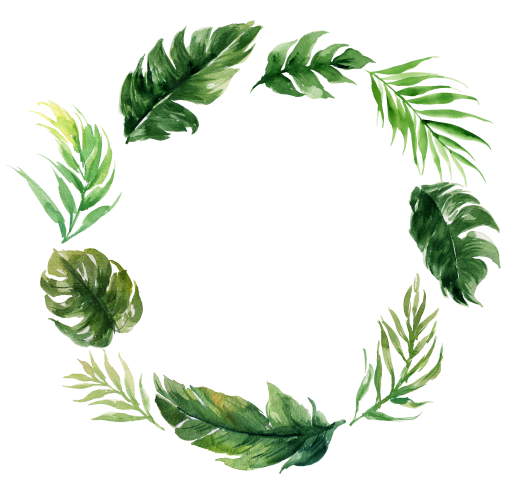 03
Results performance
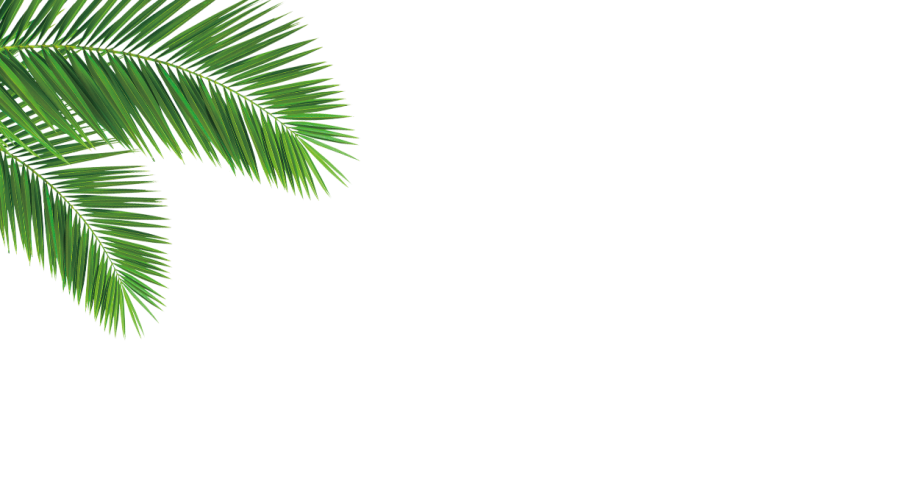 When a cigarette falls in love with a match,it is destined to be hurt. When a cigarette falls in love with a match,it is destined to be hurt.
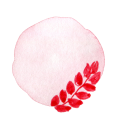 1
Click here to enter the title text
Click here to enter the title text
Click here to enter the title text
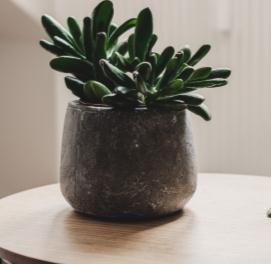 When a cigarette falls in love with a match,it is destined to be hurt. When a cigarette falls in love with a match,it is destined to be hurt.
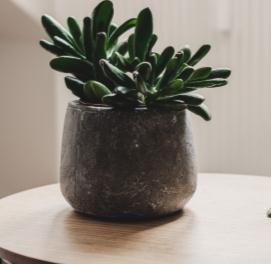 When a cigarette falls in love with a match,it is destined to be hurt. When a cigarette falls in love with a match,it is destined to be hurt.
text
text
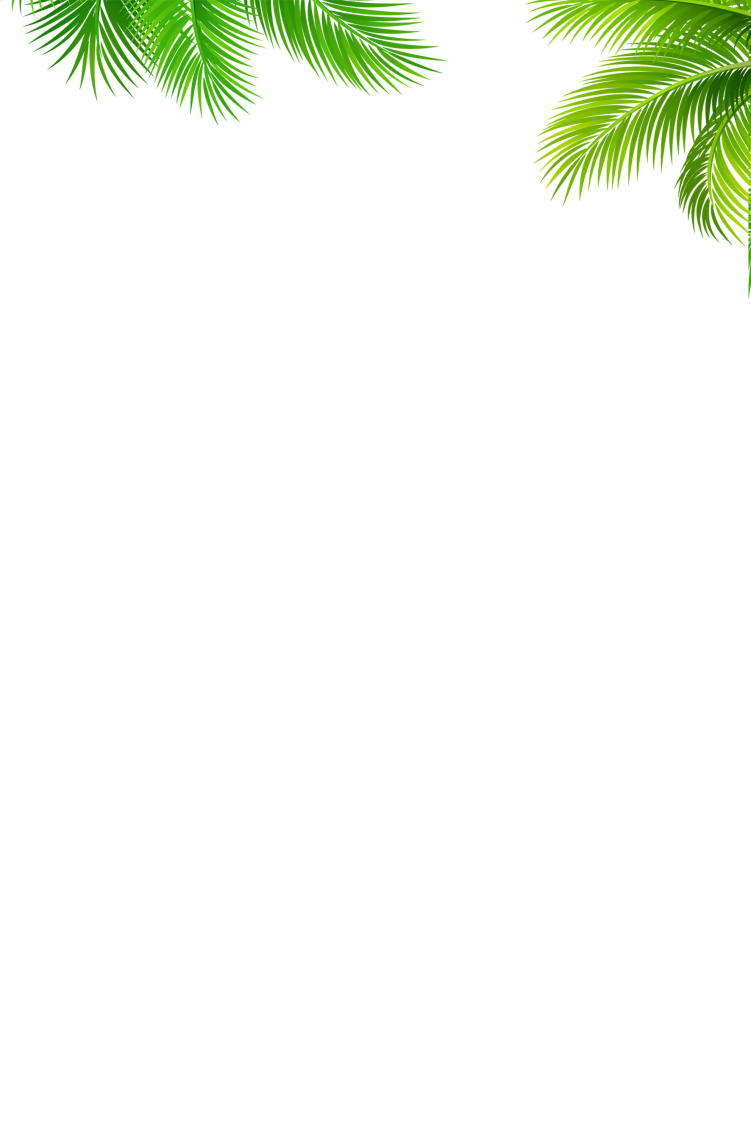 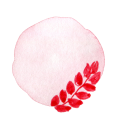 1
Click here to enter the title text
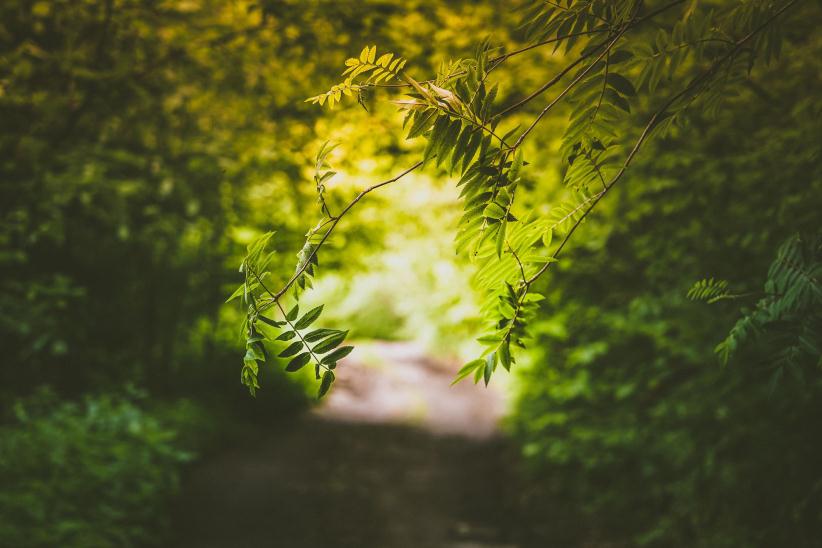 Click here to enter the title
When a cigarette falls in love with a match,it is destined to be hurt. When a cigarette falls in love with a match,it is destined to be hurt. When a cigarette falls in love with a match,it is destined to be hurt. When a cigarette falls in love with a match,it is destined to be hurt.
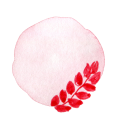 1
1
4
2
5
6
3
Click here to enter the title text
Click here to enter the title
Click here to enter the title
When a cigarette falls in love with a match,it is destined to be hurt.
When a cigarette falls in love with a match,it is destined to be hurt.
Click here to enter the title
Click here to enter the title
When a cigarette falls in love with a match,it is destined to be hurt.
When a cigarette falls in love with a match,it is destined to be hurt.
Click here to enter the title
Click here to enter the title
When a cigarette falls in love with a match,it is destined to be hurt.
When a cigarette falls in love with a match,it is destined to be hurt.
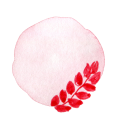 1
Click here to enter the title text
Click here to enter the title
When a cigarette falls in love with a match,it is destined to be hurt. When a cigarette falls in love with a match,it is destined to be hurt.
Click here to enter the title
When a cigarette falls in love with a match,it is destined to be hurt. When a cigarette falls in love with a match,it is destined to be hurt.
Click here to enter the title
When a cigarette falls in love with a match,it is destined to be hurt. When a cigarette falls in love with a match,it is destined to be hurt.
Click here to enter the title
When a cigarette falls in love with a match,it is destined to be hurt. When a cigarette falls in love with a match,it is destined to be hurt.
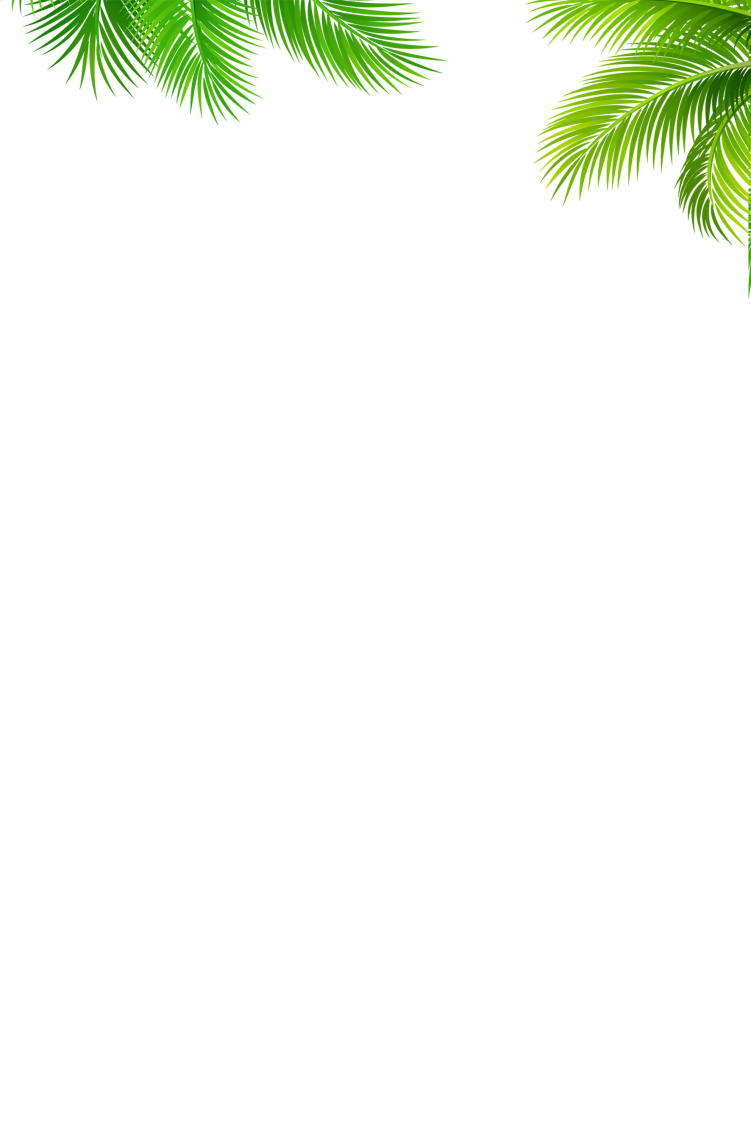 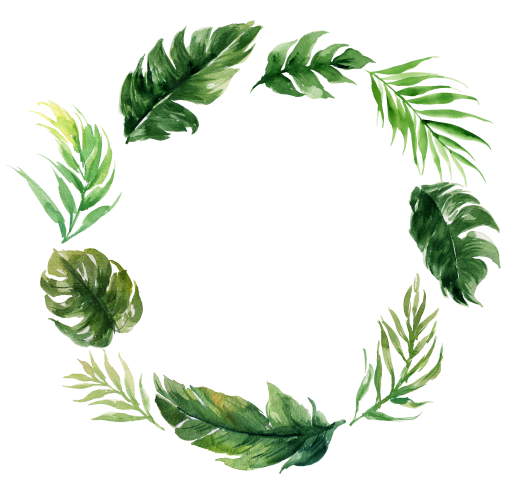 04
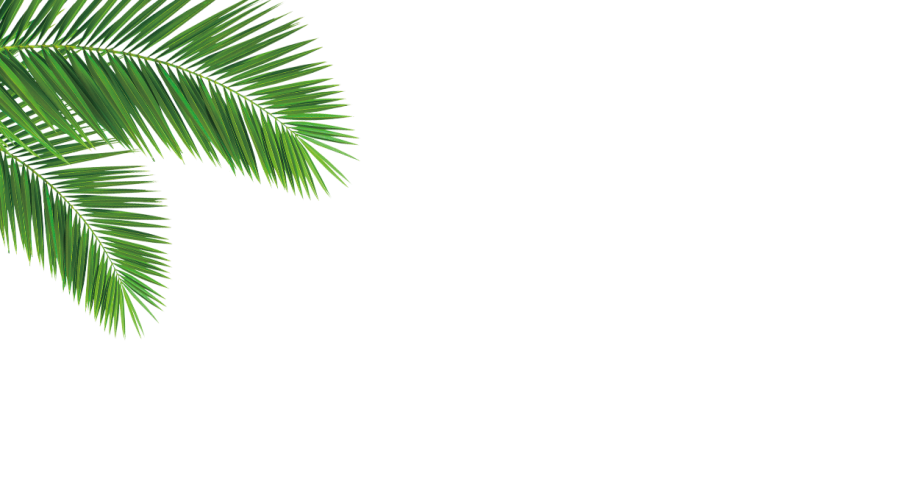 There is a deficiency
When a cigarette falls in love with a match,it is destined to be hurt. When a cigarette falls in love with a match,it is destined to be hurt.
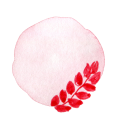 1
Click here to enter the title text
Click here to enter the title
When a cigarette falls in love with a match,it is destined to be hurt. When a cigarette falls in love with a match,it is destined to be hurt. When a cigarette falls in love with a match.
When a cigarette falls in love with a match,it is destined to be hurt. When a cigarette falls in love with a match,it is destined to be hurt. When a cigarette falls in love with a match.
When a cigarette falls in love with a match,it is destined to be hurt. When a cigarette falls in love with a match,it is destined to be hurt. When a cigarette falls in love with a match.
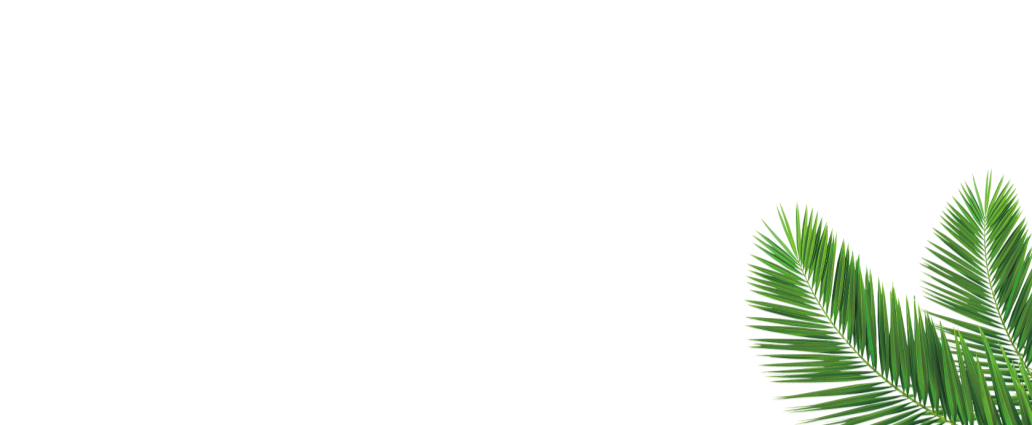 Enter the title
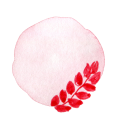 1
Click here to enter the title text
Enter the title
Enter the title
Enter the title
When a cigarette falls in love with a match,it is destined to be hurt. When a cigarette falls in love with a match,it is destined to be hurt.
When a cigarette falls in love with a match,it is destined to be hurt. When a cigarette falls in love with a match,it is destined to be hurt.
When a cigarette falls in love with a match,it is destined to be hurt. When a cigarette falls in love with a match,it is destined to be hurt.
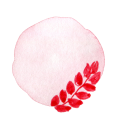 1
Click here to enter the title text
Enter the title
Enter the title
Enter the title
Enter the title
When a cigarette falls in love with a match,it is destined to be hurt. When a cigarette falls in love with a match,it is destined to be hurt.
When a cigarette falls in love with a match,it is destined to be hurt. When a cigarette falls in love with a match,it is destined to be hurt.
When a cigarette falls in love with a match,it is destined to be hurt. When a cigarette falls in love with a match,it is destined to be hurt.
When a cigarette falls in love with a match,it is destined to be hurt. When a cigarette falls in love with a match,it is destined to be hurt.
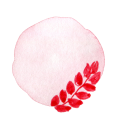 1
Click here to enter text
Click here to enter text
Click here to enter text
Click here to enter text
Lorem ipsum dolor sit amet, consectetuer adipiscing elit. Aenean commodo ligula eget dolor；Lorem ipsum dolor sit amet, consectetuer adipiscing elit.
Lorem ipsum dolor sit amet, consectetuer adipiscing elit. Aenean commodo ligula eget dolor；Lorem ipsum dolor sit amet, consectetuer adipiscing elit.
Lorem ipsum dolor sit amet, consectetuer adipiscing elit. Aenean commodo ligula eget dolor；Lorem ipsum dolor sit amet, consectetuer adipiscing elit.
Lorem ipsum dolor sit amet, consectetuer adipiscing elit. Aenean commodo ligula eget dolor；Lorem ipsum dolor sit amet, consectetuer adipiscing elit.
Click here to enter the title text
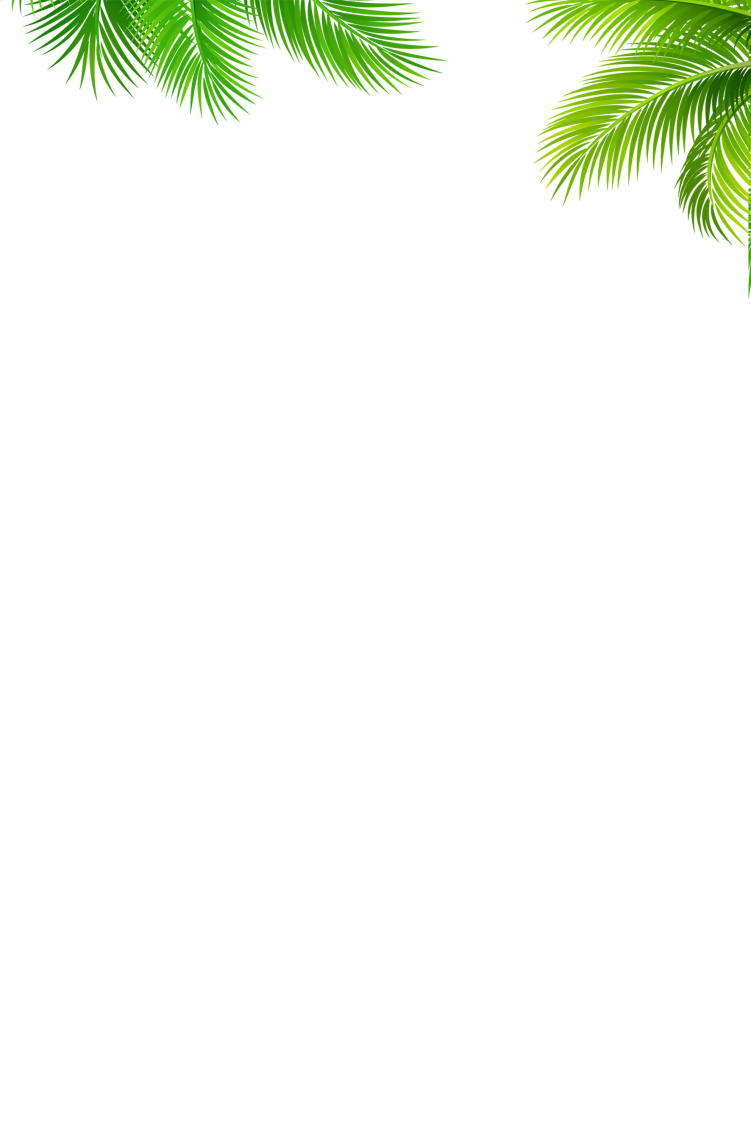 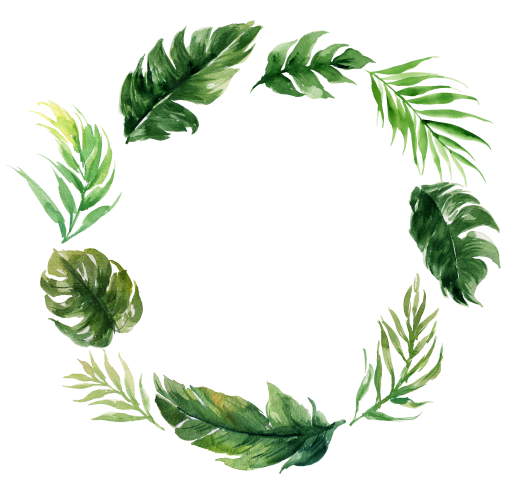 05
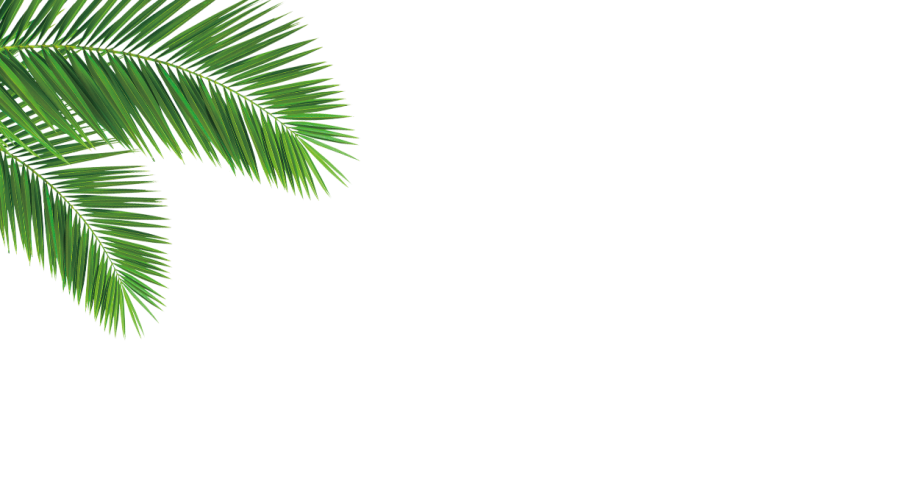 Next-step planning
When a cigarette falls in love with a match,it is destined to be hurt. When a cigarette falls in love with a match,it is destined to be hurt.
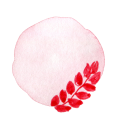 1
Click here to enter the title text
When a cigarette falls in love with a match,it is destined to be hurt. When a cigarette falls in love with a match.
When a cigarette falls in love with a match,it is destined to be hurt. When a cigarette falls in love with a match.
When a cigarette falls in love with a match,it is destined to be hurt. When a cigarette falls in love with a match.
title
title
title
title
title
When a cigarette falls in love with a match,it is destined to be hurt. When a cigarette falls in love with a match.
When a cigarette falls in love with a match,it is destined to be hurt. When a cigarette falls in love with a match.
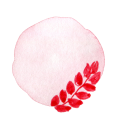 1
VS
Click here to enter the title text
Click here to enter the title
Click here to enter the title
When a cigarette falls in love with a match,it is destined to be hurt. When a cigarette falls in love with a match.
When a cigarette falls in love with a match,it is destined to be hurt. When a cigarette falls in love with a match.
Click here to enter the title
When a cigarette falls in love with a match,it is destined to be hurt. When a cigarette falls in love with a match.When a cigarette falls in love with a match,it is destined to be hurt. When a cigarette falls in love with a match.When a cigarette falls in love with a match,it is destined to be hurt. When a cigarette falls in love with a match.
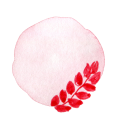 1
Click here to enter the title text
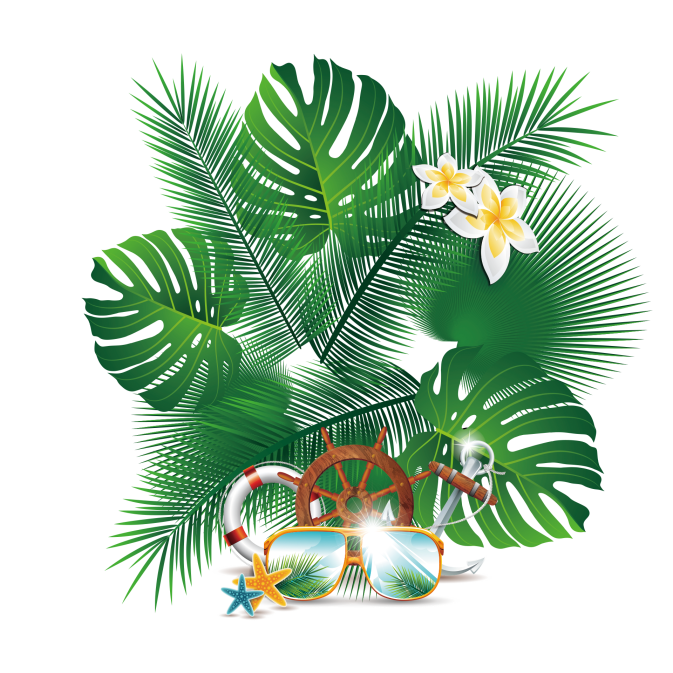 Click here to enter the title
When a cigarette falls in love with a match,it is destined to be hurt. When a cigarette falls in love with a match.
Click here to enter the title
When a cigarette falls in love with a match,it is destined to be hurt. When a cigarette falls in love with a match.
Click here to enter the title
When a cigarette falls in love with a match,it is destined to be hurt. When a cigarette falls in love with a match.
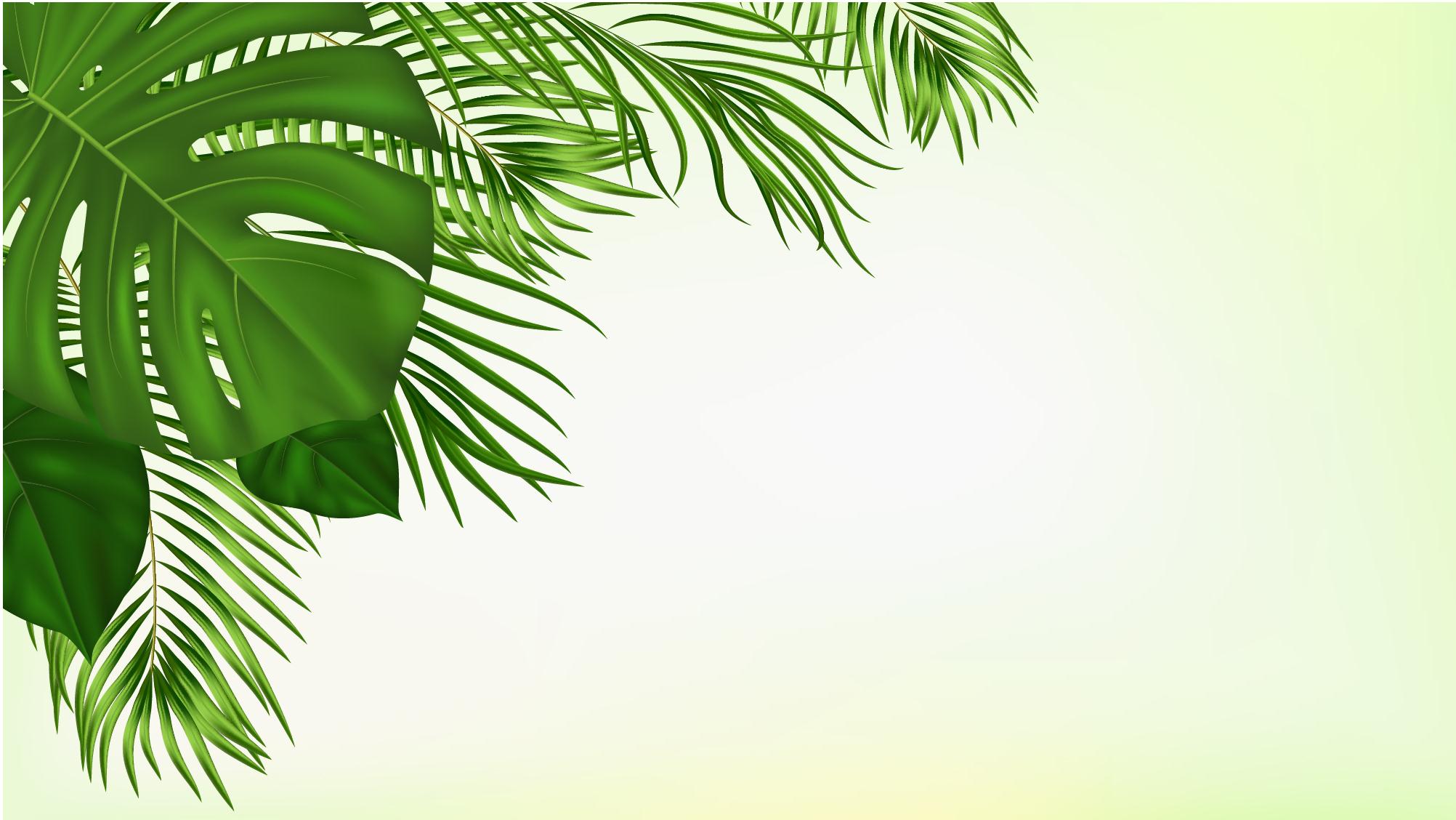 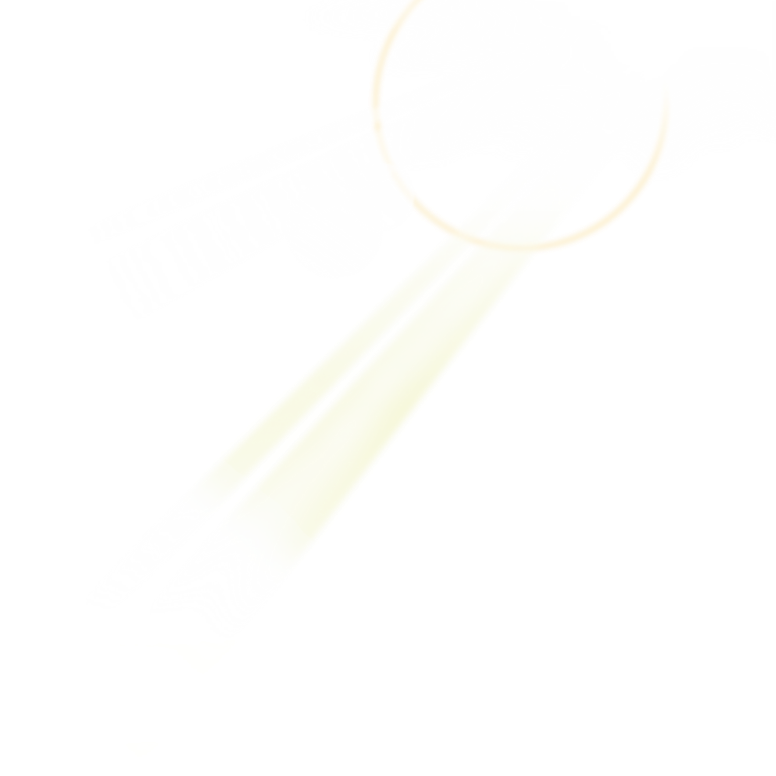 LOGO
THANK YOU!
Time:20XX. X.X
https://www.freeppt7.com